01
أبرز تعديلات وزارة التجارة
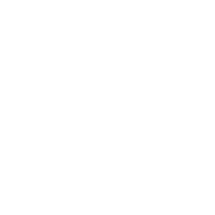 أبرز تعديلات اللائحة التنفيذية   …
بناءً على قرار مجلس الوزراء رقم (384) وتاريخ 28/8/1436هـ والخاص بتحديد النطاق الإشرافي لوزارة التجارة على الهيئة , والذي نص في فقرته الاولى , أن تقوم الوزارة  بمراجعة اللوائح المتعلقة بنظام الهيئة بعد اقرارها من الجمعية العمومية والتأكد من مطابقتها لأحكامه وطلب تعديلها إذا تضمنت أحكاماً لاتتفق مع أحكام النظام وغاياته , وإذا لم تٌعدل وفقاً لذلك فتتخذ الوزارة مايلزم نظاماً .
 وإنفاذاً لقرار مجلس الوزراء المشار إليه أعلاه , قامت الهيئة بتزويد الوزارة باللائحة التنفيذية المعتمدة من الجمعية العمومية في إجتماعها الثاني عشر , حيث طالبت الوزارة  بإضافة بعض التعديلات على اللائحة لتتماشى مع  نظام الهيئة و قرار مجلس الوزراء الخاص بتحديد النطاق الإشرافي للوزارة , كذك لتمماشى مع نظام مزالة المهن الهندسية والصادر مؤخراً , حيث تمثلت ابرز التعديلات على النحو الآتي :
01
أبرز تعديلات وزارة التجارة
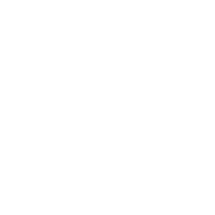 أبرز تعديلات اللائحة التنفيذية…
تعديلات عامة على اللائحة التنفيذية تشمل الصياغة والتنسيق وتصحيح بعض الأخطاء اللغوية بما يتوافق مع نظام الهيئة السعودية للمهندسين وقرار مجلس الوزراء رقم 384 وتاريخ 1436/8/28هـ, والمتمثل بتحديد النطاق الاشرافي لوزارة التجارة والاستثمار على الهيئة السعودية للمهندسين.
اضافة حصص الفئات الخاصة بتشكيل مجلس الإدارة ، حسب الجدول التالي :
01
أبرز تعديلات وزارة التجارة
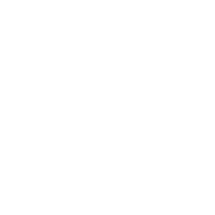 أبرز تعديلات اللائحة التنفيذية…
أن يكون الإشراف على انتخابات مجلس الإدارة بشكل كامل من خلال لجنة مكوّنة من ثلاثة أعضاء يشكّلها وزير التجارة بخلاف ماكان في السابق أن اللجنة تشكلها الجمعية العمومية وبعضوية خمسة من الأعضاء الأساسيين للهيئة.
يكون أسلوب الانتخابات من خلال صناديق الاقتراع وللجنة الحق في استخدام التقنية الحديثة كوسيلة مساعدة في العملية الانتخابية .
حذف المواد التي تتعارض مع نظام مزاولة المهنة الصادر بالمرسوم الملكي رقم م/36 , وتاريخ 1438/4/19ه , والمبنى على قرار مجلس الوزراء رقم 223 وتاريخ 1438/4/18ه .